Chemistry
Chapter 10
Liquids and Solids – but mostly liquids

Section 1

Chapters: 
10.1 Intermolecular Forces
10.8 Changes in State
Bonding Forces in molecules
There are two types of bonding forces in molecules

Intramolecular forces


Intermolecular forces
Intramolecular Forces
Intramolecular forces occur when electrons are shared between atoms

Intra meaning “Within”

These are forces we are most familiar with

They include:

Ionic Bonding
Polar + Nonpolar Covalent Bonding
Intermolecular Forces
Intermolecular forces are forces between molecules.

There are three types of intermolecular forces that we will talk about.  

Hydrogen Bonding
Dipole-Dipole
London Dispersion Forces

Important: Intramolecular bonds are stronger than inter molecular forces.
Strength of Force
Intermolecular Forces – Hydrogen Bonding
These are intermolecular forces that occur between molecules where the molecules have polar covalent bonds that involve hydrogen. 

The negative pole of the electronegative atom is attracted to the positive pole of the hydrogen atom.  

This is the strongest intermolecular force.
Intermolecular Forces – Hydrogen Bonding
Example: Hydrogen Bonding in Water
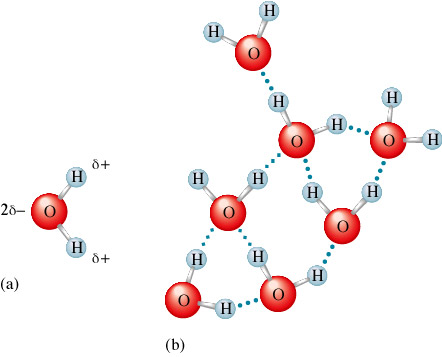 Note: The dotted lines represent the intermolecular forces between the molecules.
Intermolecular Forces – Dipole-Dipole Forces
This is similar to hydrogen bonding with the exception that there is no hydrogen atom. 

This can only occur when the molecule possesses polar covalent bonds.

The negative pole of the electronegative atom is attracted to the positive pole of the less electronegative atom.

This is the second strongest intermolecular force.
Intermolecular Forces – Dipole-Dipole Forces
Example: Dipole-Dipole Interactions
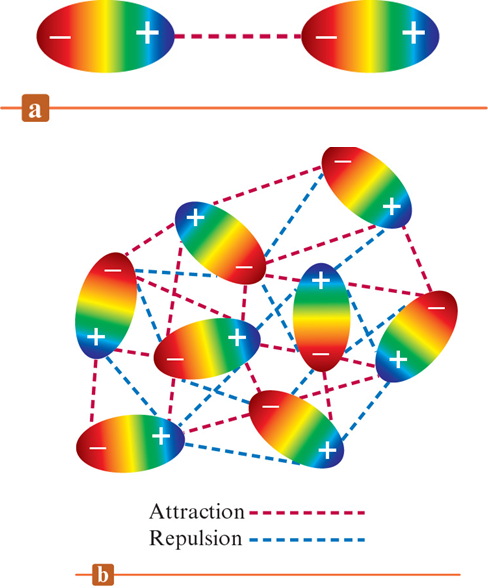 Note: This intermolecular force is present in all molecules that have polar covalent bonds.
Intermolecular Forces – London Dispersion Forces
These are intermolecular forces that exist between Nobel Gases and nonpolar molecules

These are forces that occur when instantaneous dipoles can occur within the molecule. 

The polarizability of the molecule will affect the London Dispersion Force

In general – The higher the molecular weight = strong London dispersion force

These are the weakest intermolecular forces.
Intermolecular Forces – London Dispersion Forces
Demonstration
Intermolecular Forces – London Dispersion Forces
Example: London Dispersion Forces
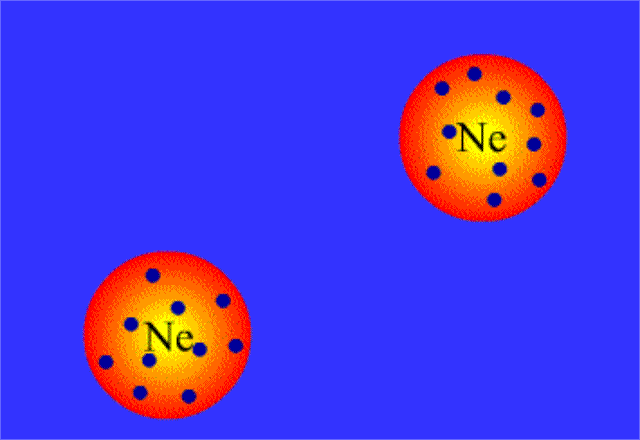 Note: This intermolecular force is the main force keeping molecules together with nonpolar molecules and Nobel gases.
Intermolecular Forces – London Dispersion Forces
Common molecules that exhibit London Dispersion Forces as the strongest intermolecular force.

Nobel Gases

All Hydrocarbons

Any other nonpolar molecules
Intermolecular Forces – London Dispersion Forces
The reality of the world is that all molecules have London Dispersion Forces.

The only force we care about when looking at a molecule however is the strongest force.

If a molecule has hydrogen bonding, we consider that is the main intermolecular force and we disregard the London Dispersion Force.

Same with Dipole-Dipole.
Intermolecular Forces
Why do we care?
These forces can tell us certain properties of molecules

The stronger the intermolecular force the higher the boiling point will be, the more viscous a liquid will be, and the lower the vapor pressure will be.
Intermolecular Forces - Trends
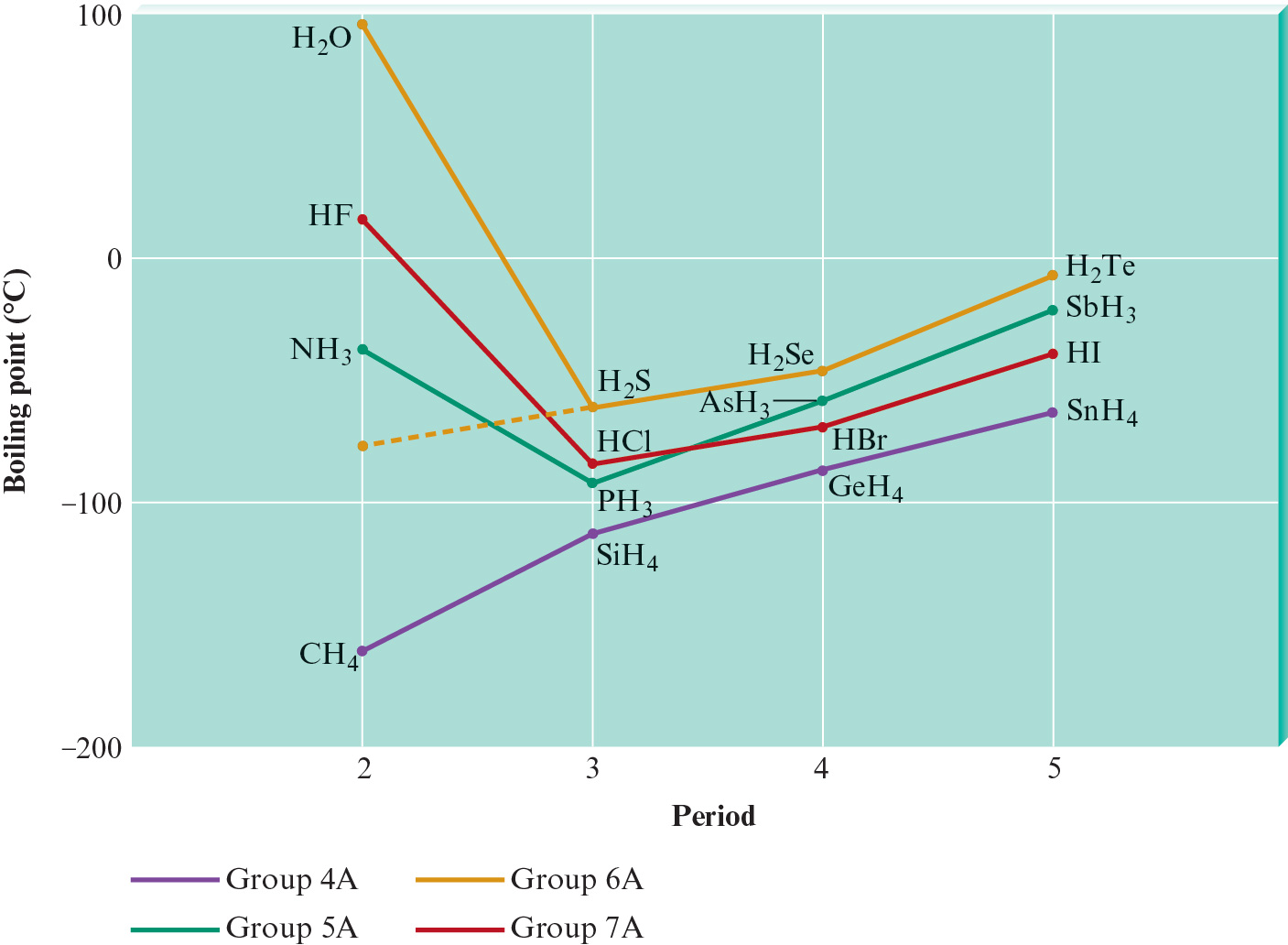 Intermolecular Forces
Intermolecular Forces Questions
Which one of the following is the strongest intermolecular force experienced by noble gases?
London dispersion forces
Dipole–dipole attraction
Hydrogen bonding
Ion–ion interactions
Intermolecular Forces Questions
Methane (CH4) is a gas, but carbon tetrachloride (CCl4) is a liquid at room conditions
Which of the following statements explains this phenomenon?
CCl4 is a polar molecule and CH4 is not
CCl4 and CH4 have different geometries and shapes
CH4 exhibits hydrogen bonding and CCl4 does not
Cl is more electronegative than H
None of these statements is correct
Intermolecular Forces Questions
Which of the following species exhibits the strongest intermolecular forces?
CH4
H2O
N2
CO
He
Intermolecular Forces Questions
What type(s) of intermolecular forces is (are) exhibited by methane (CH4)?
Hydrogen bonding and London dispersion forces
Hydrogen bonding
Dipole–dipole and London dispersion forces
London dispersion forces
Intermolecular Forces Questions
When a water molecule forms a hydrogen bond with another water molecule, which atoms are involved in the interaction?
A hydrogen atom from one water molecule with a hydrogen atom from another.
An oxygen atom from one water molecule with an oxygen atom from another.
A hydrogen atom from one water molecule with an oxygen atom from another
A hydrogen atom and an oxygen atom from the same water molecule
Intermolecular Forces Questions
Which of the following has the highest boiling point?
H2O
HF
NH3
N2
Intermolecular Forces Questions
Which of the following compounds has the lowest boiling point?
C2H6
C3H8
CH4
C5H12
C4H10
Intermolecular Forces Questions
Which of the following is the correct order of boiling points for CH3OH, C2H6, and Ne?
CH3OH < C2H6 < Ne
CH3OH < Ne < C2H6
Ne < C2H6 < CH3OH 
C2H6 < Ne < CH3OH
States of Matter
The three states of matter.
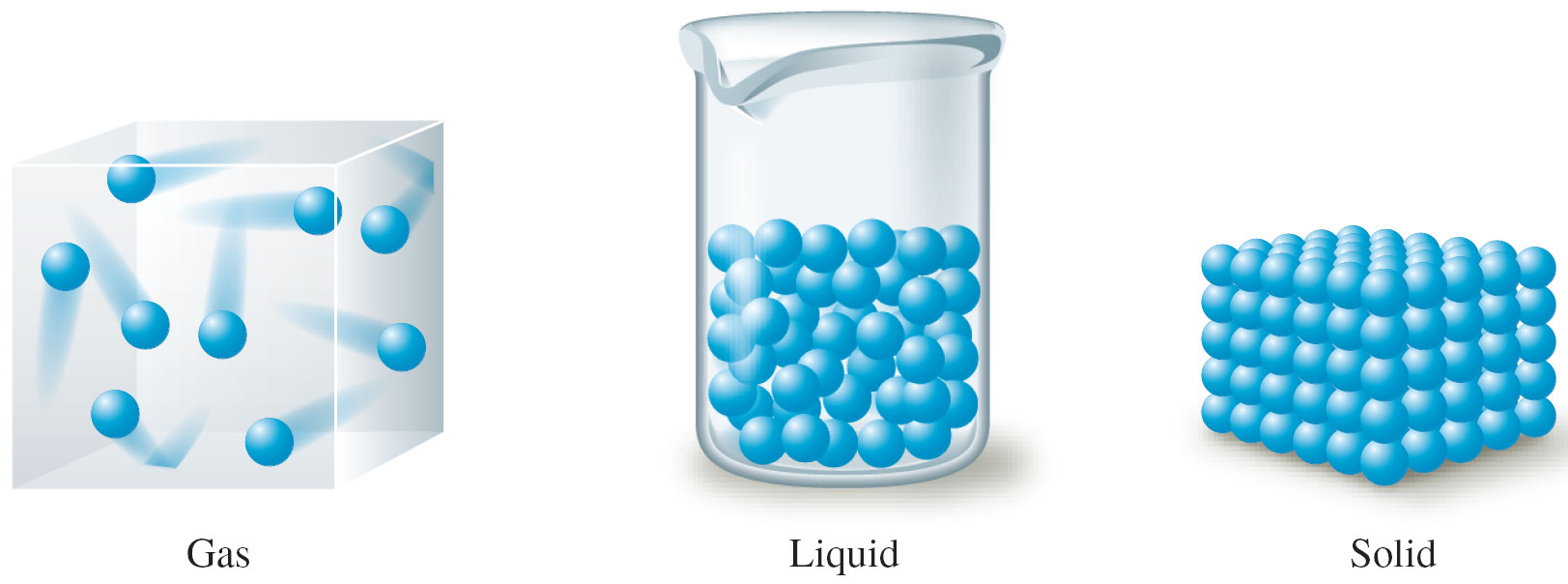 Phase Changes
When a substance changes from one State of Matter into another State of Matter

When the substance changes States of Matter, the molecules remain intact

The changes in state are due to changes in the forces among molecules rather than in those within the molecules

Phase -part of a system that has uniform composition and properties
Phase Changes
Phase Change
Solid  Liquid
Solid  Gas
Liquid  Solid
Liquid  Gas
Gas  Liquid
Gas  Solid
Process
Melting
Sublimation
Freezing
Vaporization
Condensation
Deposition
Phase Changes
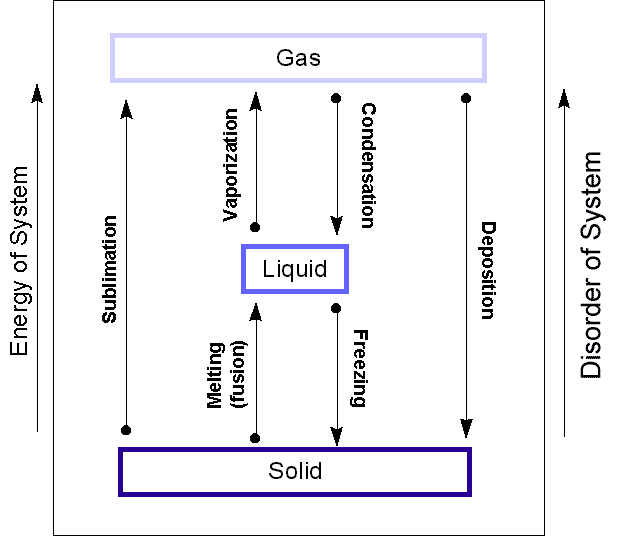 Phase Changes
Solid to Liquid
As energy is added, the motions of the molecules increase, and they eventually achieve the greater movement and disorder characteristic of a liquid
Liquid to Gas
As more energy is added, the gaseous state is eventually reached, with the individual molecules far apart and interacting relatively little
Phase Changes
Boiling Point
the temperature at which the equilibrium vapor pressure of the liquid enters the atmospheric pressure
same as the condensation point
Freezing Point
the temperature at which the solid and liquid are in equilibrium at 1 atm
same as the melting point
Phase Changes – Heating Curves
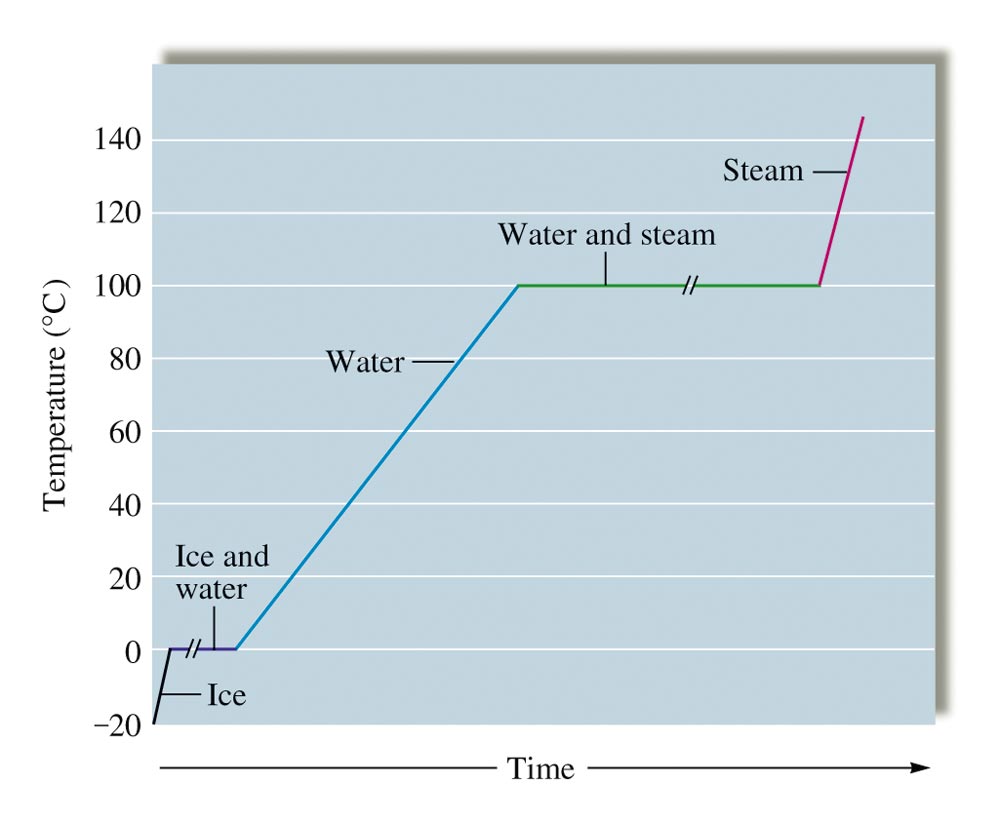 Phase Changes – Heating Curves
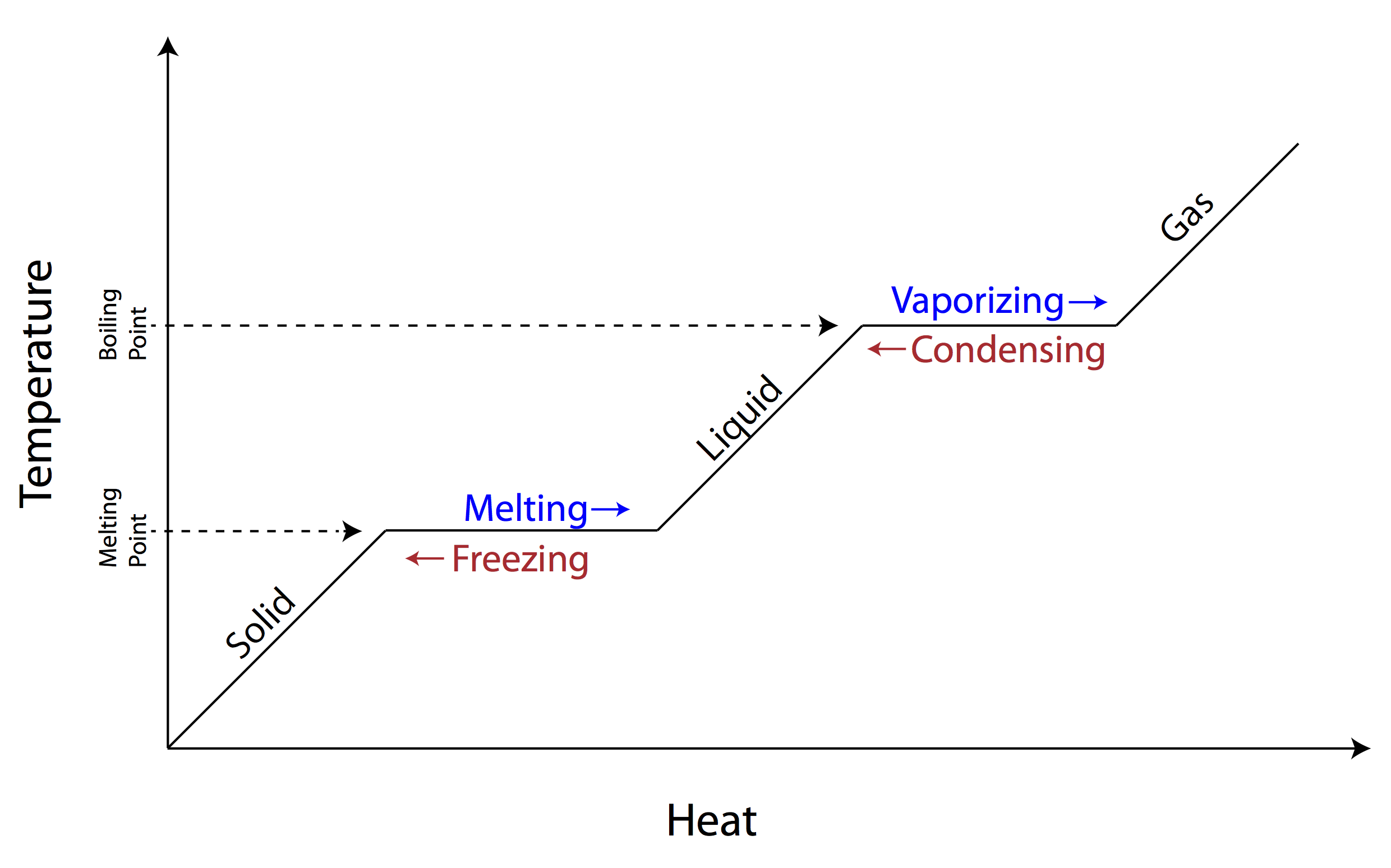 Phase Changes – Heating Curves
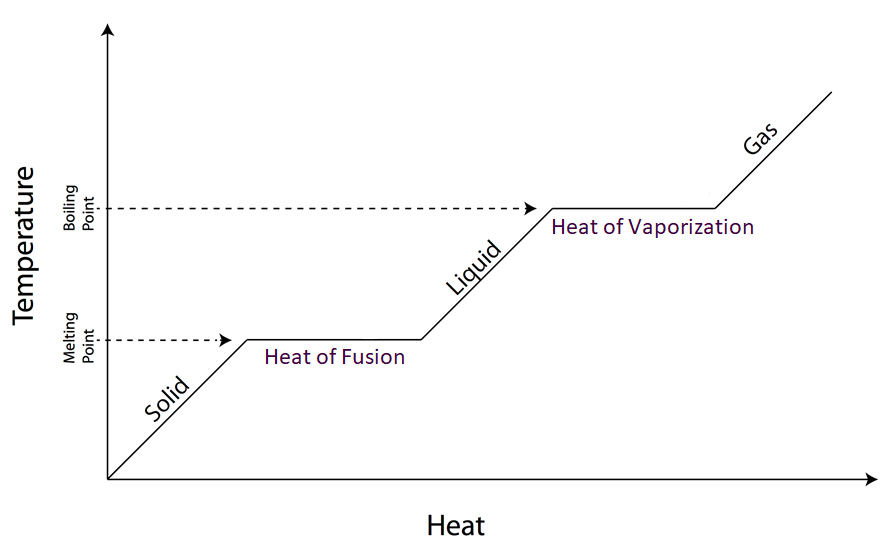 Phase Changes – Heating Curves
Phase Changes – Heating Curves
How to read this curve.
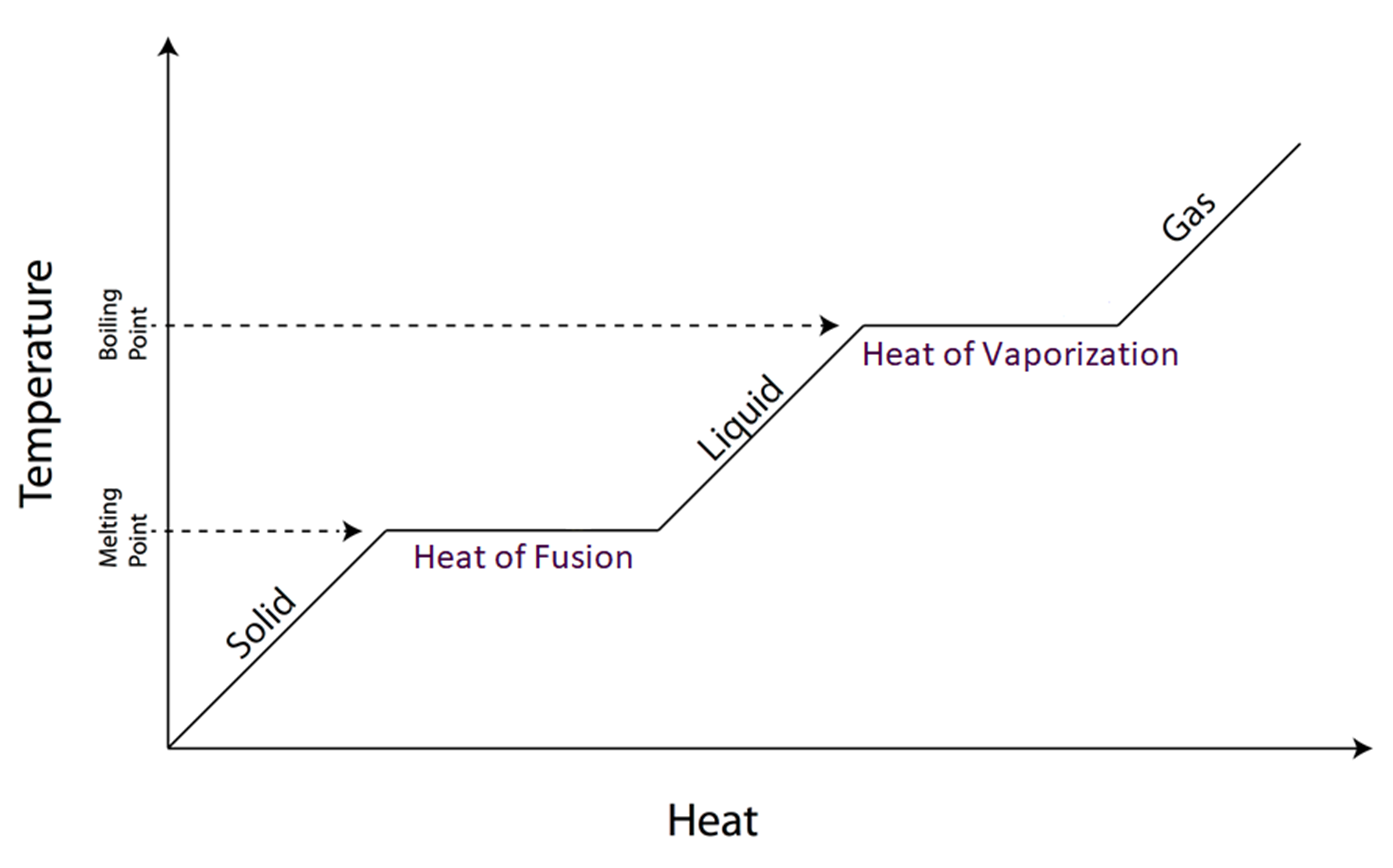 Phase Change Calculations
Phase Change Calculations
We are going to modify this equation slightly.

Now it is going to be….
Phase Change Calculations
Phase Changes – Heating Curves
Which scenario would cause more damage and why?
Getting burned by steam
Getting burned by boiling water
Phase Changes – Heating Curves
What would happen to the phase change diagram if my intermolecular forces increased?
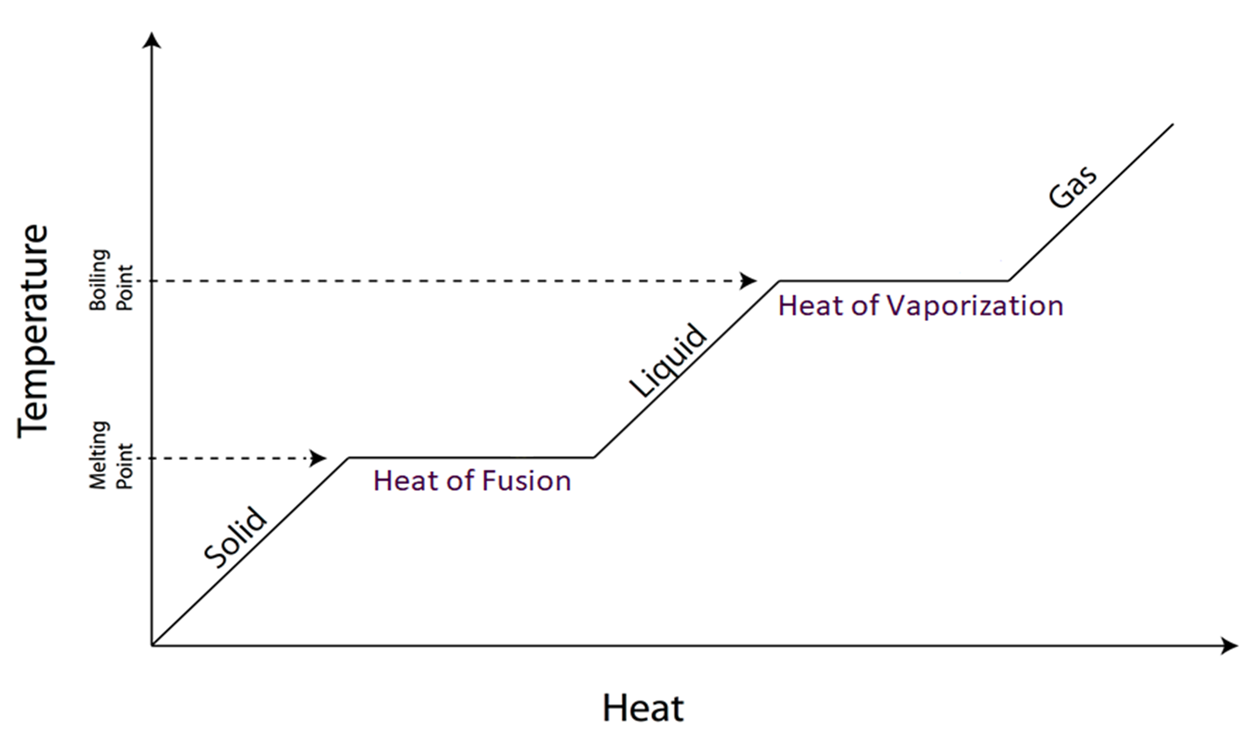 Phase Changes – Heating Curves
Chemistry
Chapter 10
Liquids and Solids – but mostly liquids

Section 1

Homework: Pg 431 – 432j
Problems:  Not Collected 14,15,16,17,37,38,39,40,41,42,43,44, 99,100,101,102,103
The challenge problem: 104